ТИПОВІ НЕДОЛІКИ АУТСТАФІНГОВИХ МОДЕЛЕЙ
АСПЕКТИ ТРУДОВОГО ЗАКОНОДАВСТВА
20.12.2018, Київ
ІНЕСА ЛЕТИЧ,
практика трудового права Asters
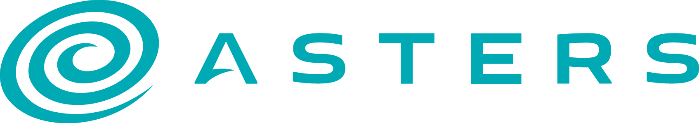 ДОСЯГАЄМО ЗІРОК ДЛЯ НАШИХ КЛІЄНТІВ
Чи потрібен дозвіл?
Закон України «Про зайнятість населення»
Стаття 39 
1. Діяльність суб'єктів господарювання - роботодавців, які наймають працівників для подальшого виконання ними роботи в Україні в іншого роботодавця на умовах трудових договорів, здійснюється на підставі дозволу, виданого центральним органом виконавчої влади, що реалізує державну політику у сфері зайнятості населення та трудової міграції.
Закон України «Про Перелік документів дозвільного характеру у сфері господарської діяльності»
Стаття 1 
… Забороняється вимагати від суб'єктів господарювання отримання документів дозвільного характеру, які не внесені до Переліку, затвердженого цим Законом…
…Встановлення інших видів документів дозвільного характеру у сфері господарської діяльності може здійснюватися шляхом внесення відповідних змін до цього Закону. 
Херсонський окружний адміністративний суд (рішення від 18.06.2018 р.)
Так, позивачем до адміністративного позову надано витяг … проте у графі «Відомості про номер дозволу …» інформація відсутня.
…За наслідками розгляду справи про накладення штрафів за порушення законодавства про працю та зайнятість населення, 20.04.2018 р. начальником ГУ Держпраці у Херсонській області правомірно винесено постанову № 21-01-229/057-13с про накладення штрафу на ФОП ОСОБА_4 у розмірі 223380 грн.
2
Типові помилки: неправильна модель
Виклик робітників підрядника для фарбування стін у офісі
Надання послуг з обробки вхідних дзвінків
Послуги перекладачів
Надання послуг секретарів
3
Аутсорсинг v. Аутстафінг: можливий check-list
Потрібні люди чи послуги/робота?
Виконання інструкцій замовника
Результат роботи?
Лише один замовник?
Гарантія результату виконавцем?
Контроль працівників замовником
Працівники виконавця працюють разом з працівниками замовника?
Використання приміщень чи обладнання замовника
Інтегрованість в організаційну структуру замовника
4
Типові помилки: невідповідність Закону про зайнятість
Особи є найманими працівниками аутстафера? 
Ігнорування колективного договору чи профспілки
Скорочення працівників у компанії-замовника
Залучення працівників за основними професіями технологічного процесу основного виробництва (аудитори у аудиторській фірмі?)
Шкідливі, небезпечні, важкі умови праці
Різальник напівфабрикату довготрубчастих макарон (Перелік важких робіт, на яких забороняється праця неповнолітніх)
Працівник  є відповідальним за функціональну якість кінцевої продукції, роботи, завдання. Неправильні рішення можуть призвести до пошкодження обладнання, зупинки технологічного процесу, можливої небезпеки для життя (Гігієнічна класифікація праці)
5
Типові помилки: персонал
Повинен бути обізнаним (де оформлений, у кого працює)
Перелічений у договорі
Дотримання прав щодо зміни істотних умов праці
Умови праці – такі ж, як у працівників замовника (заробітна плата, час роботи та відпочинку)
6
Типові помилки: чи потрібно перевіряти контрагента?
Херсонський окружний адміністративний суд (рішення від 02.08.2018 р.)

Суд погоджується із податковим органом, що позивач як субєкт господарювання мав діяти обачно та обережно, укладаючи досить специфічний вид договору із ТОВ «Х», та мав би пересвідчитись про наявність реальної можливості у свого контрагента виконати вказаний договір у правовому полі, тобто за умови наявності відповідних дозвільних документів на такий вид діяльності та наявності «працівників Виконавця», як зазначено у договорі.
7
Дякую за увагу! 
Буду рада відповісти на Ваші запитання!
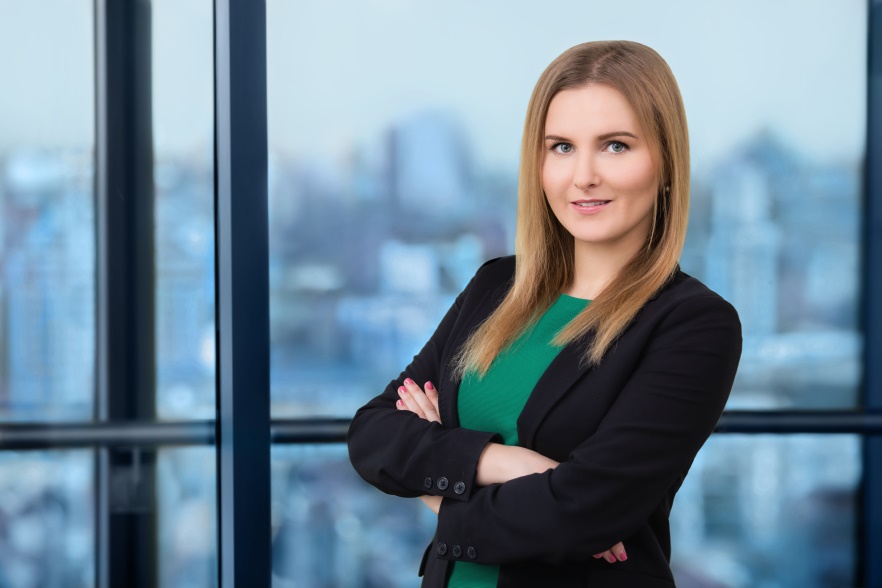 Інеса Летич,
Asters

Бізнес-центр "Леонардо", 14 пов. 
вул. Богдана Хмельницького, 19-21 
Київ 01030, Україна 
Тел. +380 44 230 6000 
Email: inesa.letych@asterslaw.com